Молодёжный сленг в современной культуре
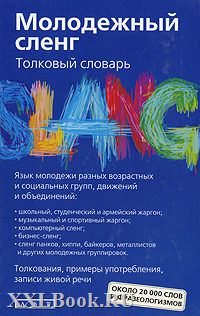 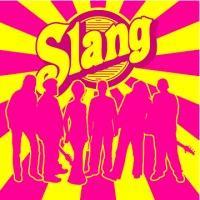 Автор: Наумова 
 Алёна Вячеславовна
Проблемный вопрос

Почему молодёжь часто использует в своей речи  иноязычную лексику?
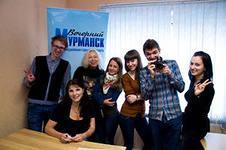 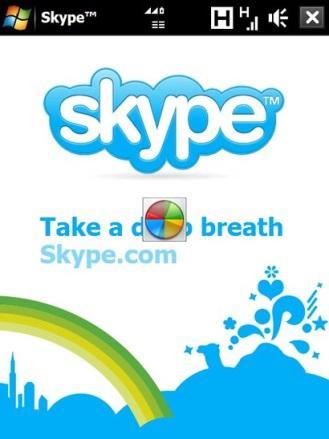 Гипотеза
Если мы будем активно использовать иноязычную лексику, то нам будет проще передавать свои мысли в языке мобильных телефонов и интернет-чатов.
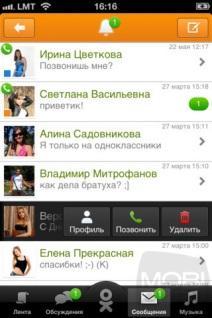 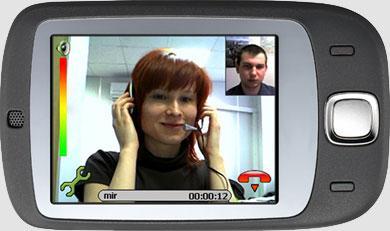 План исследования.
Найти значение слова «СЛЕНГ».
 Выяснить что оказывает влияние на сленг российской молодёжи.
Провести исследование: сленгизмы в нашей школе.
Провести социологический опрос: «Цель употребления сленга в повседневной жизни».
Вывод.
СЛЕНГ – слова, которые рассматриваются как нарушение норм стандартного языка. Часто это очень выразительные слова, с переносным значением, служащие для обозначения предметов, о которых говорят в повседневной жизни.
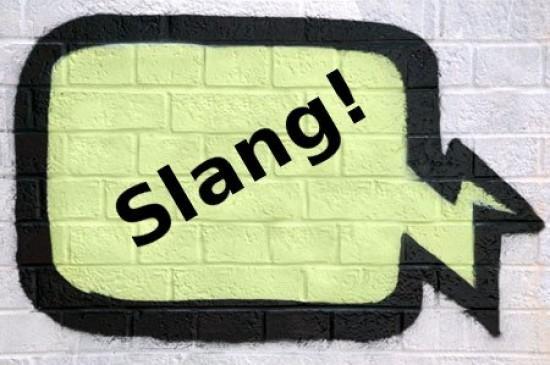 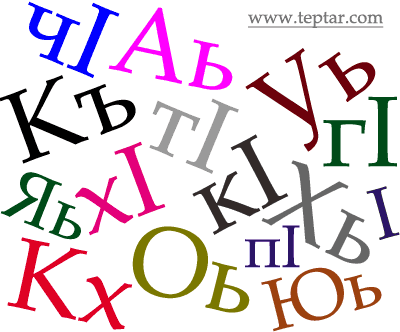 На сленг российской молодёжи влияет:

Современная музыкальная культура (драмчик, трек, попса)

Английский язык (респект, пипл, плиз)

Интернет, развитие компьютерных технологий  (глючить, аська)

Лексика уголовников, алкоголиков (бухать)

Лексика игроков в компьютерные игры (гильда, нуб)
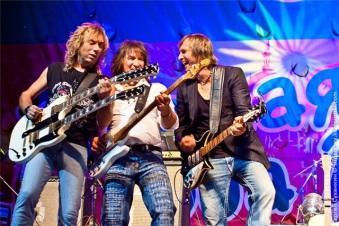 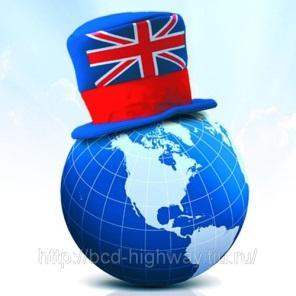 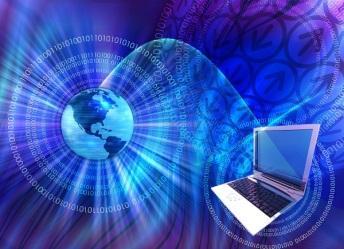 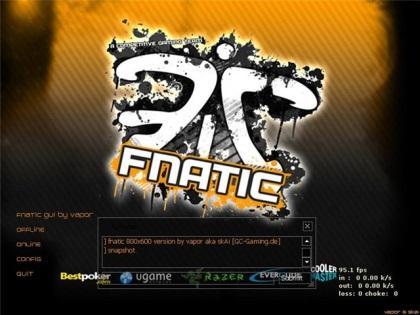 Результаты исследования: 
«Сленгизмы в нашей школе»
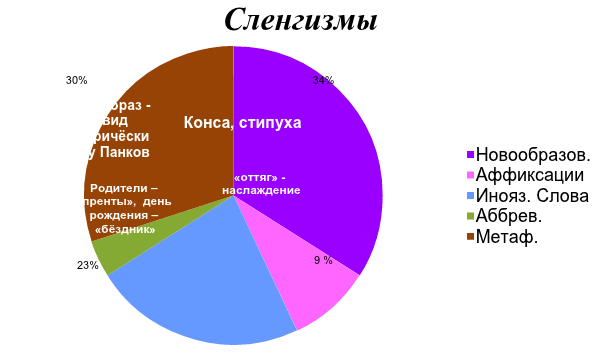 Результат социологического опроса: 
«Цель употребления сленга в повседневной речи 
среди уч-ся 9-х классов
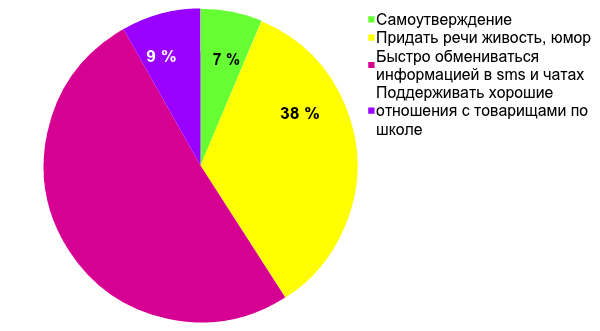 56 %
В результате проведённой работы, делаем  вывод:
действительно нам проще передавать информацию и свои мысли используя в своей речи сленгизмы.
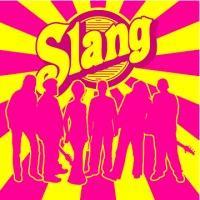 Спасибо за внимание!